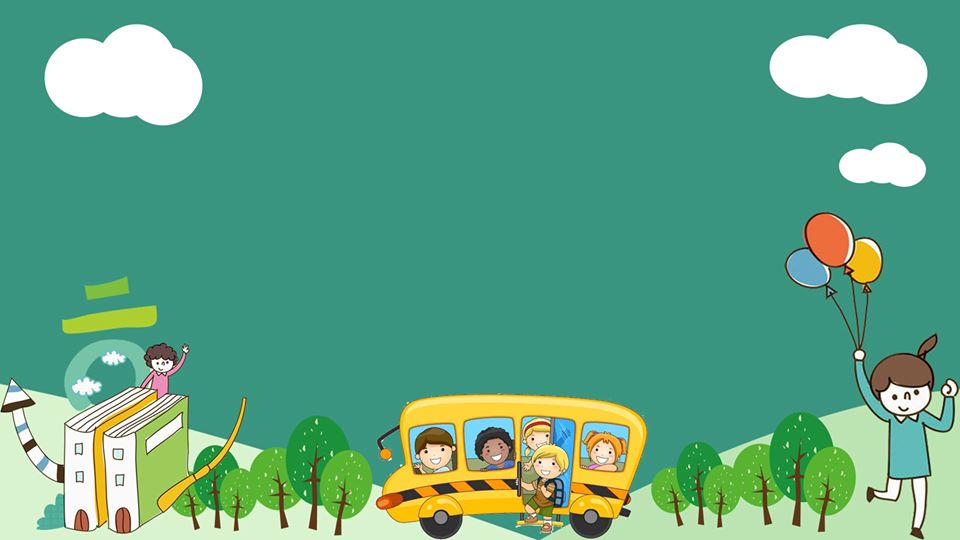 CHÀO MỪNG CÁC CON
ĐẾN VỚI TIẾT HỌC
Bài 65: iên - iêt
iên
iêt
Bài 65: iên - iêt
iên
iêt
iêt
iên
iê
iê
t
n
(iê - tờ - iêt)
(iê - nờ - iên)
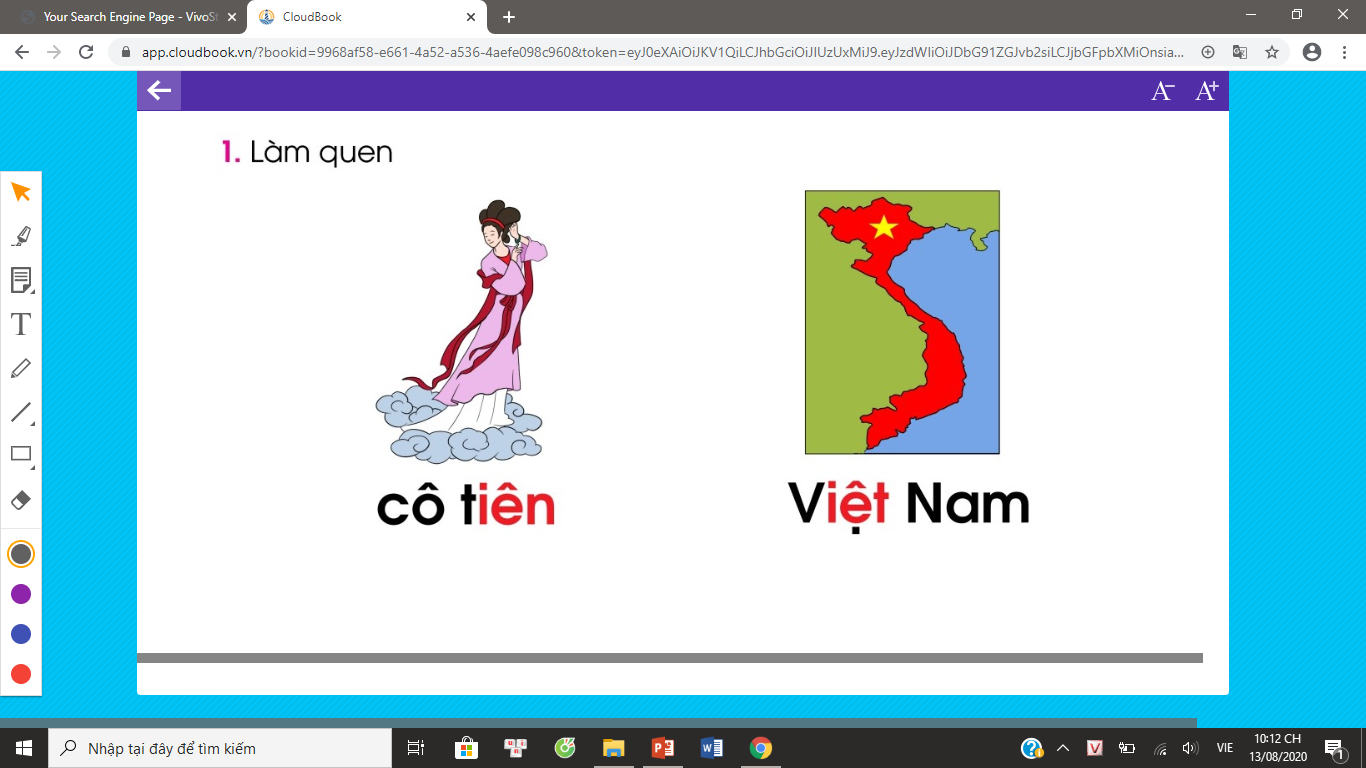 tiên
tiên
t
iên
(tờ - iên - tiên)
cô tiên
iên
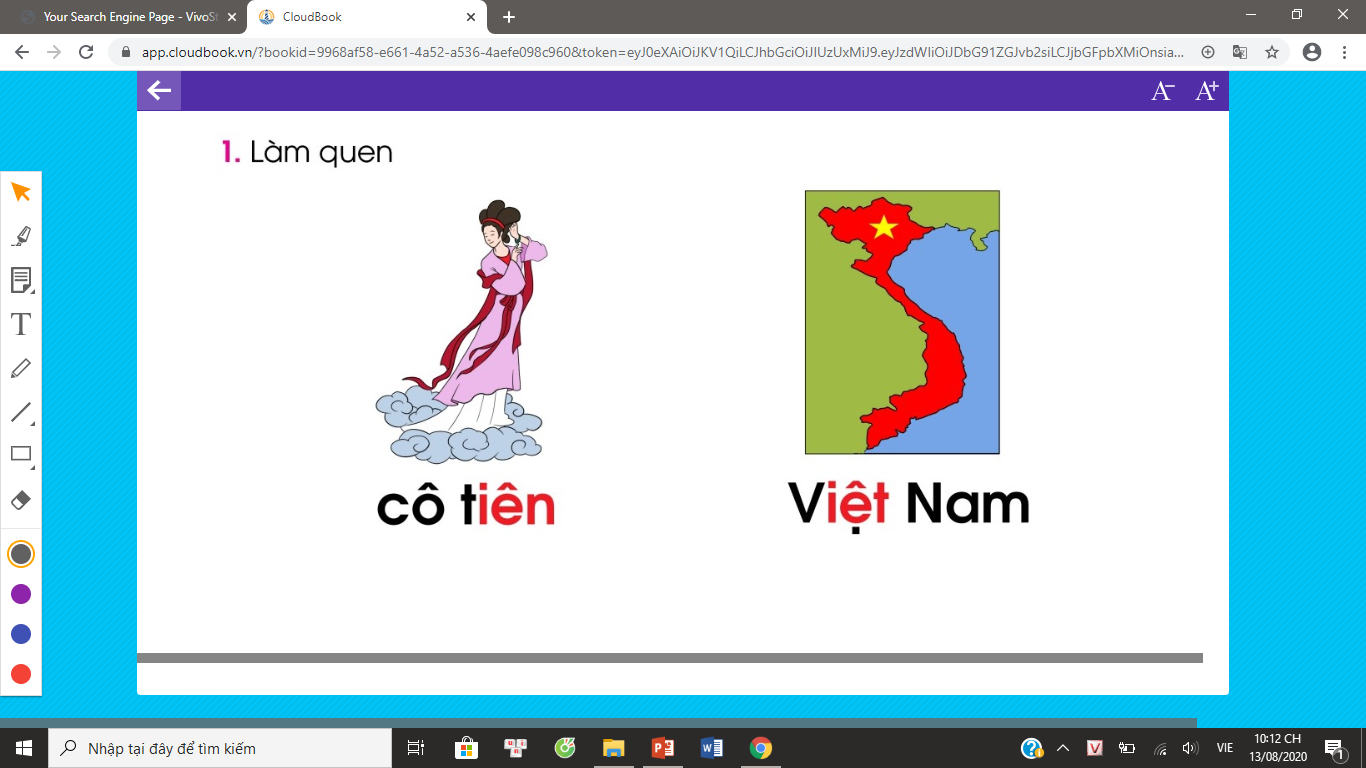 Việt
iêt
Việt
Viêt
.
Việt Nam
iêt
(vờ - iêt - viêt - nặng - việt)
Bài 65: iên - iêt
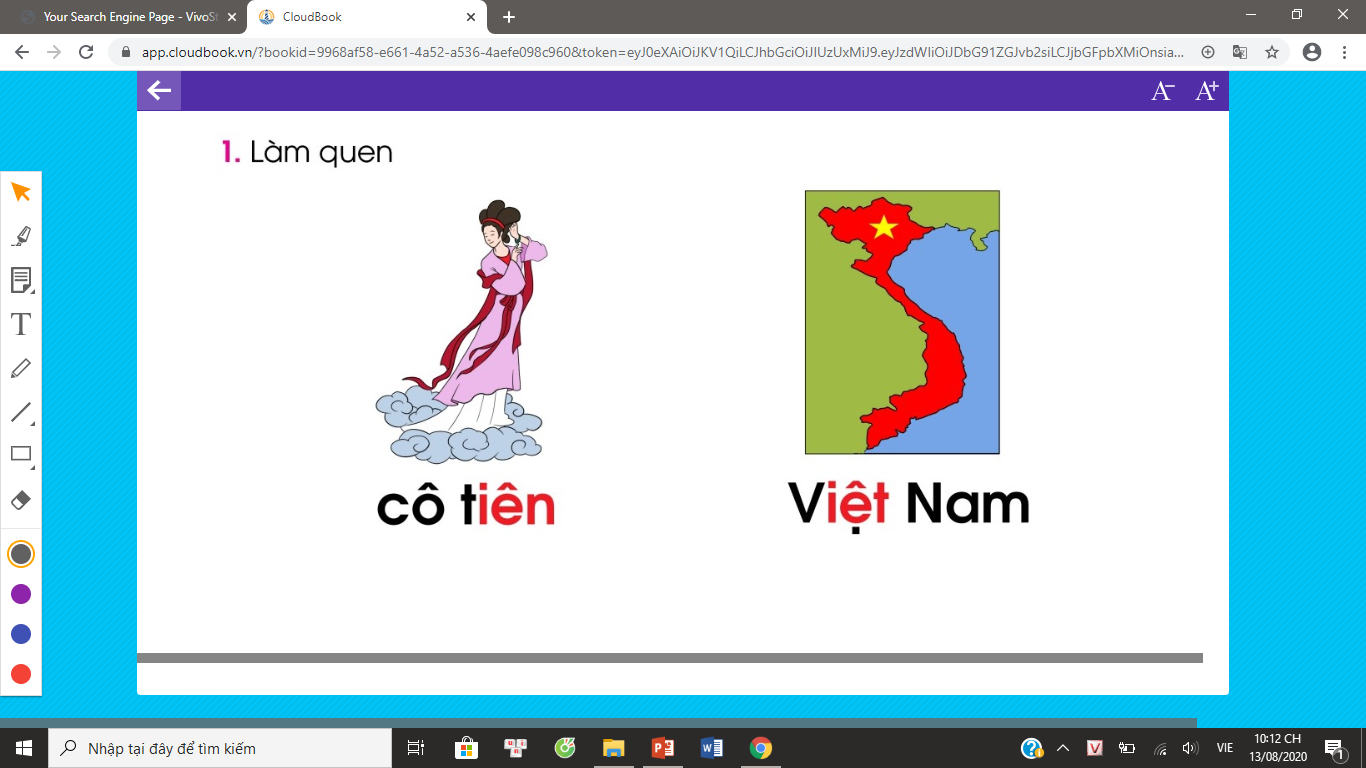 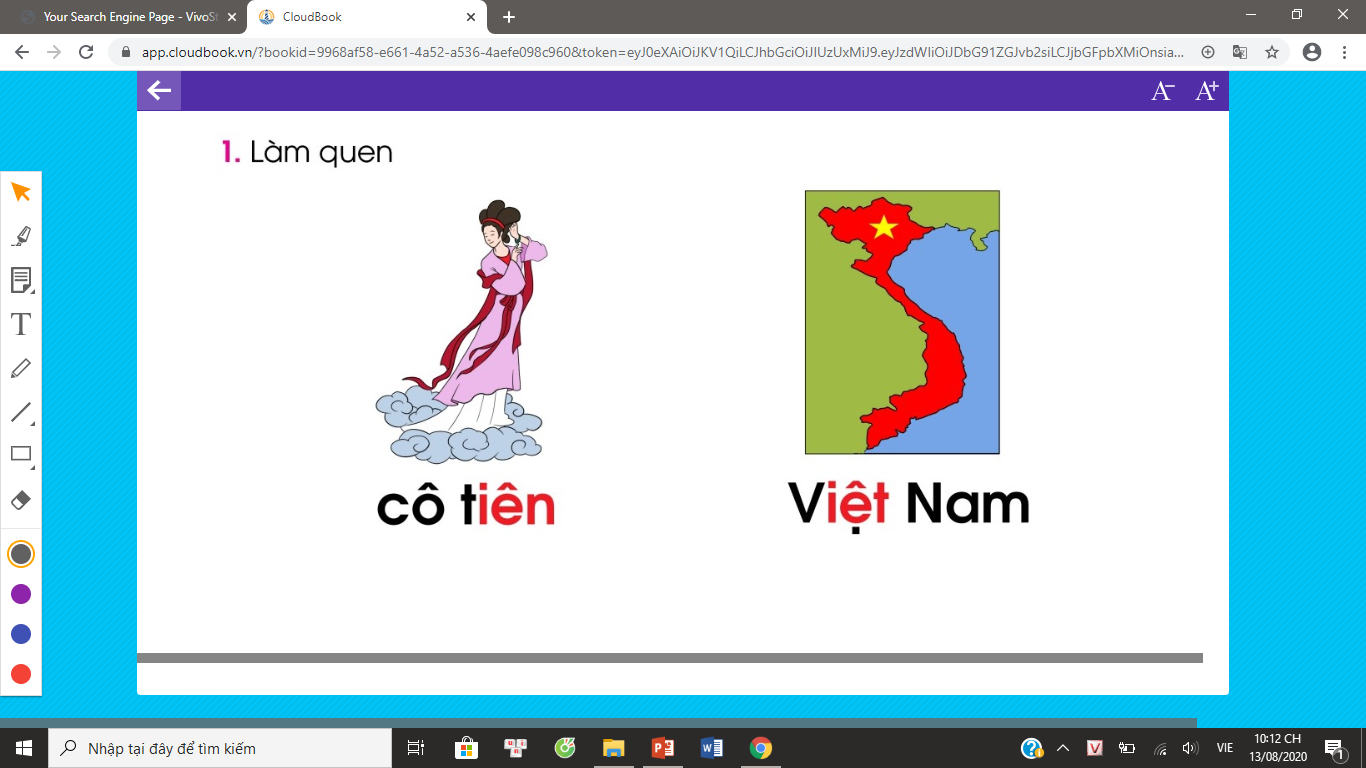 cô tiên
iên
Việt Nam
iêt
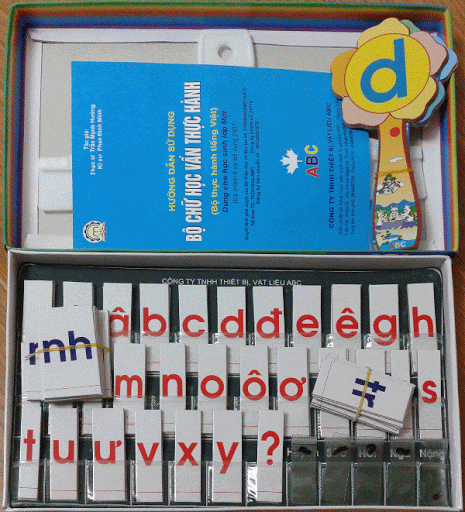 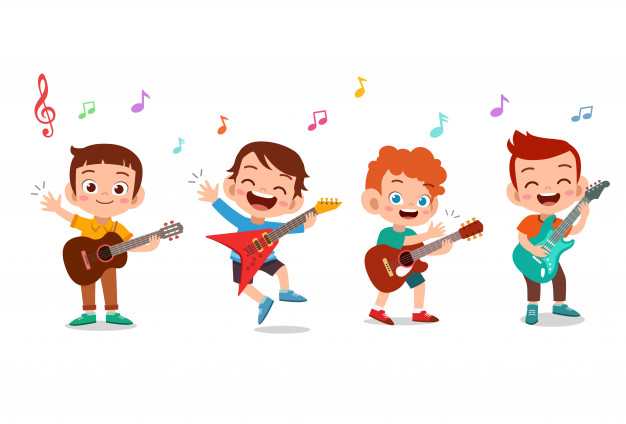 THƯ GIÃN
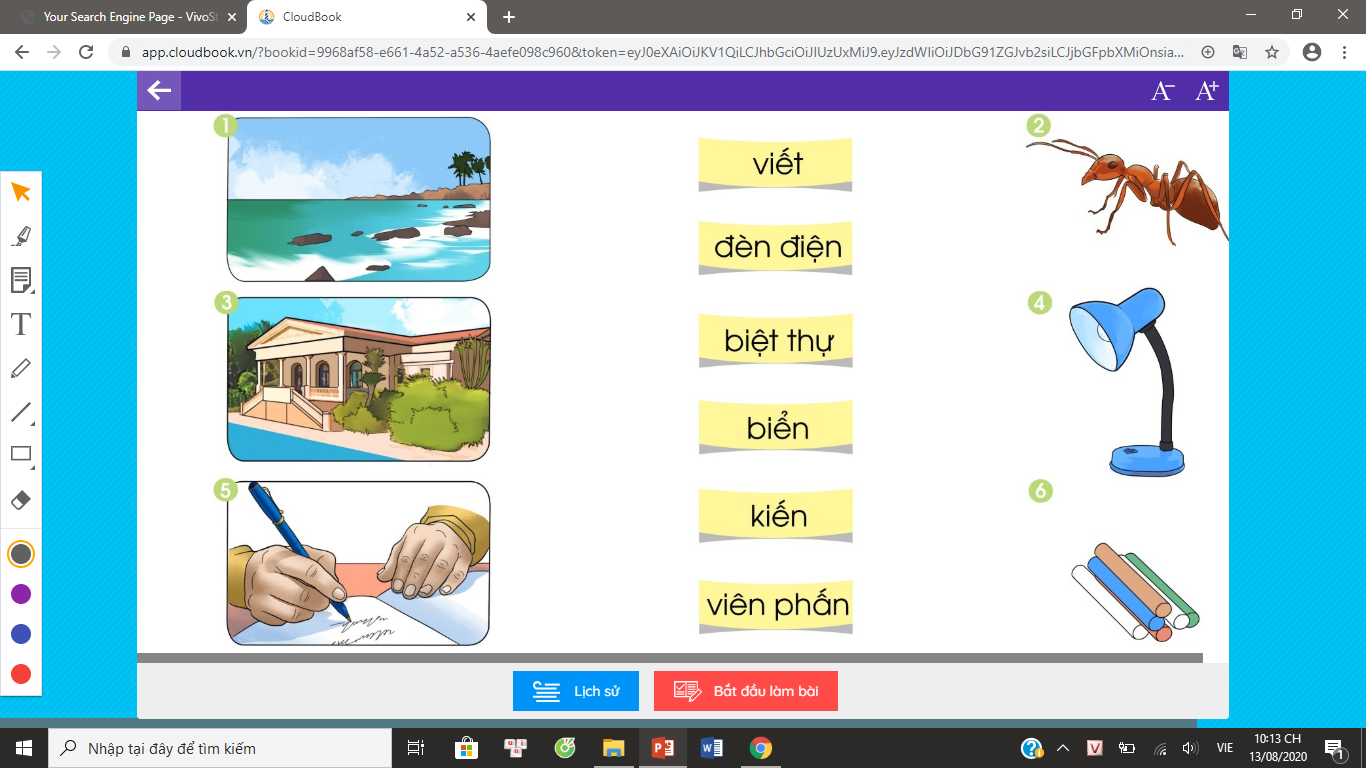 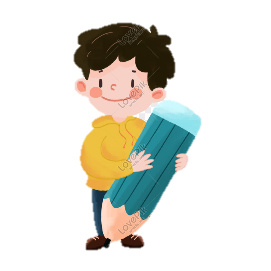 Nối
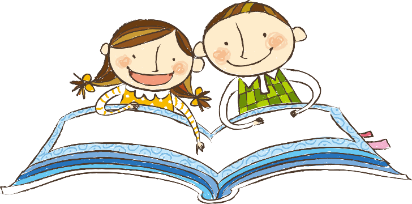 Tập đọc
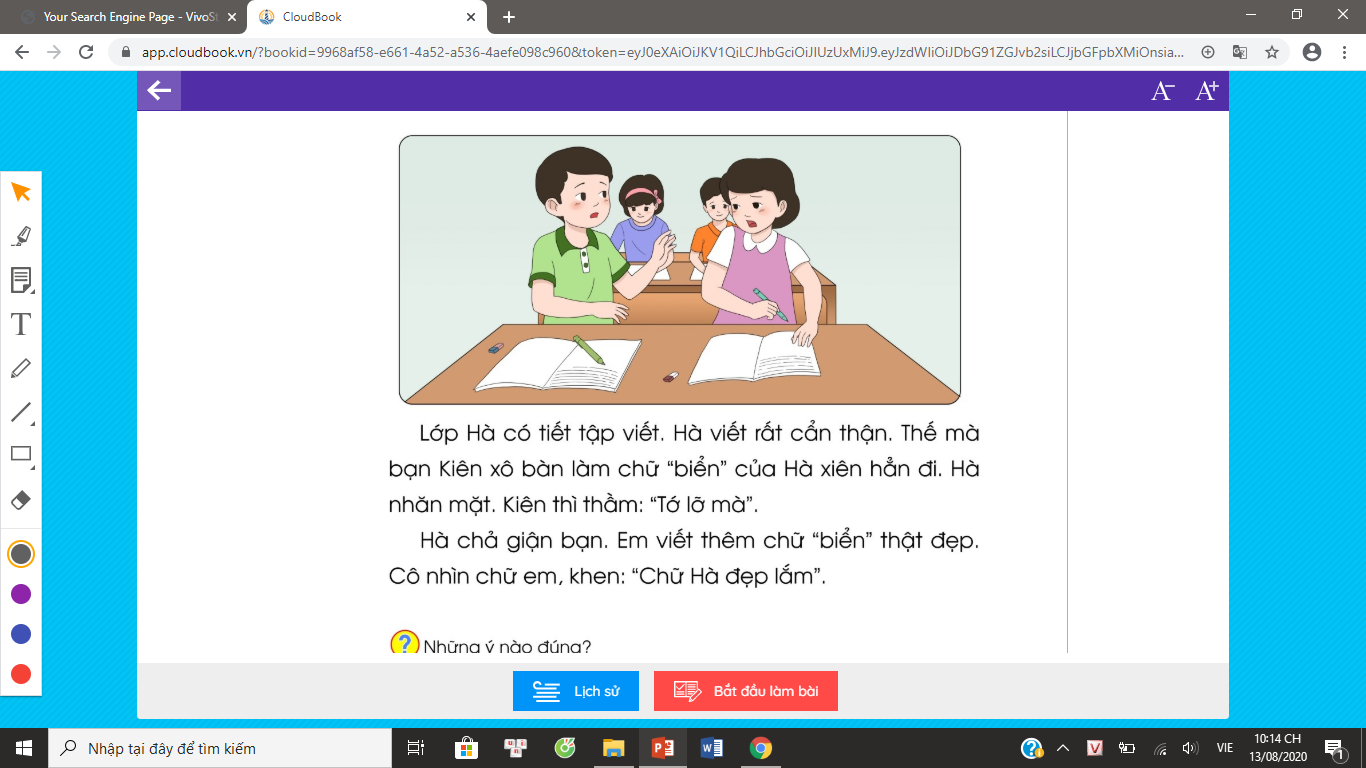 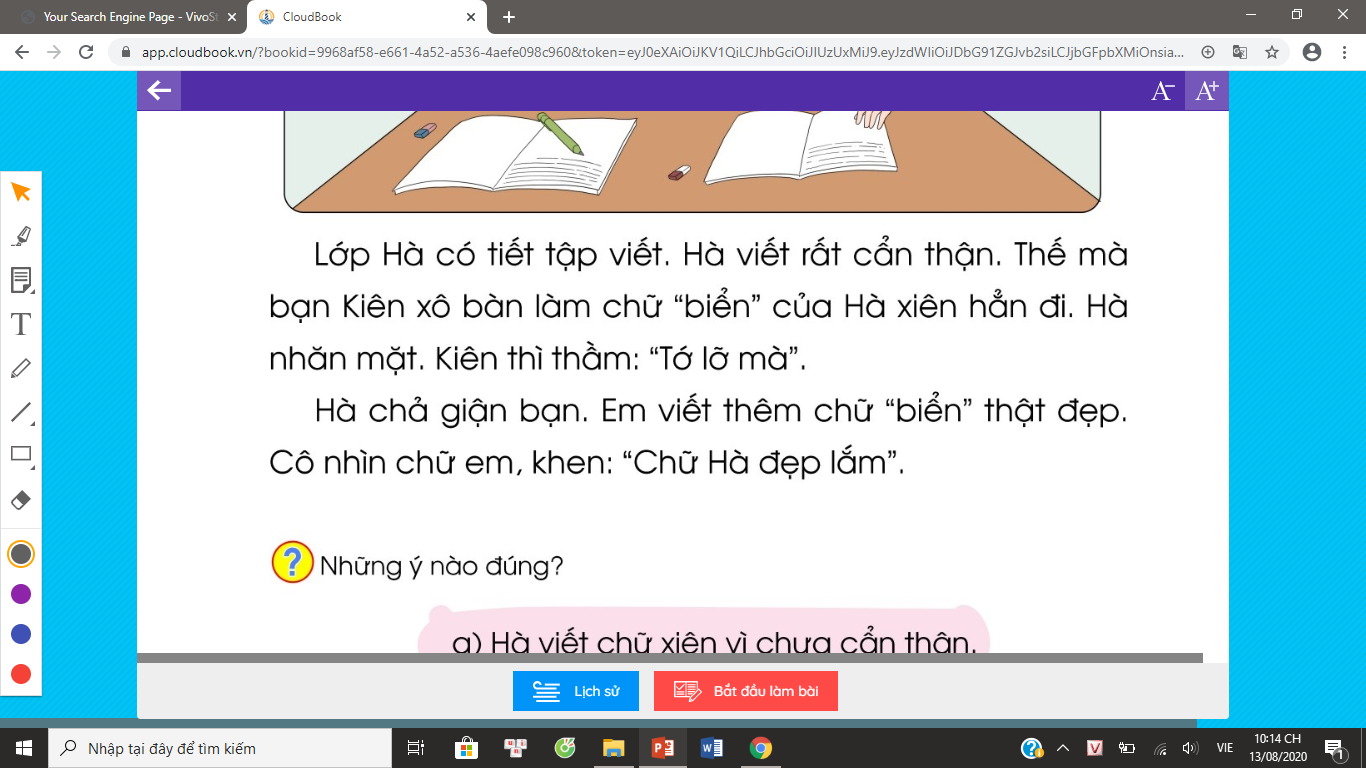 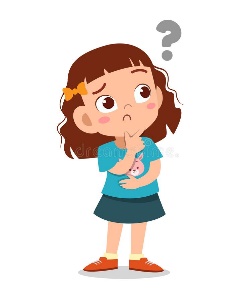 Những ý nào đúng
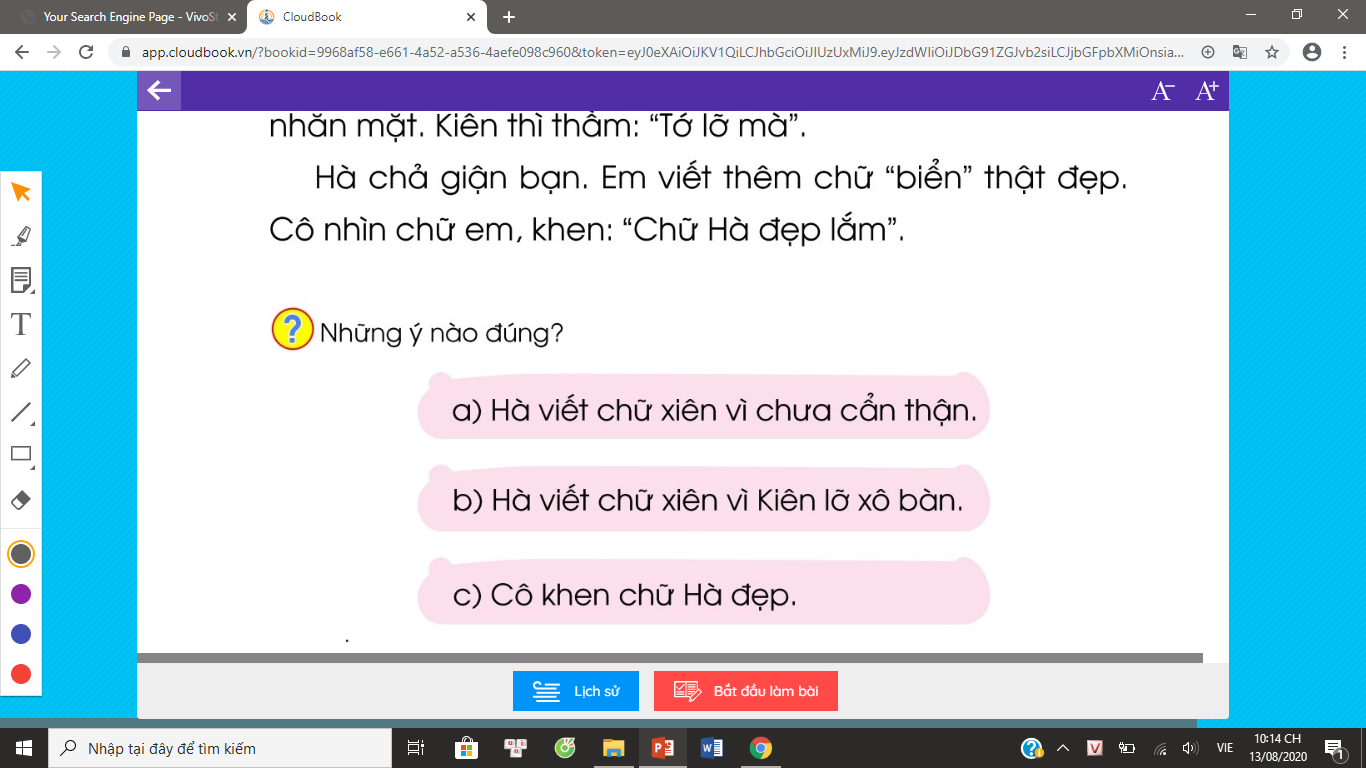 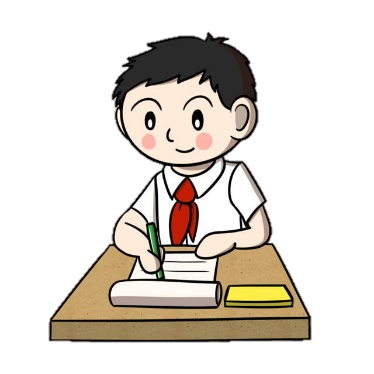 Tập viết
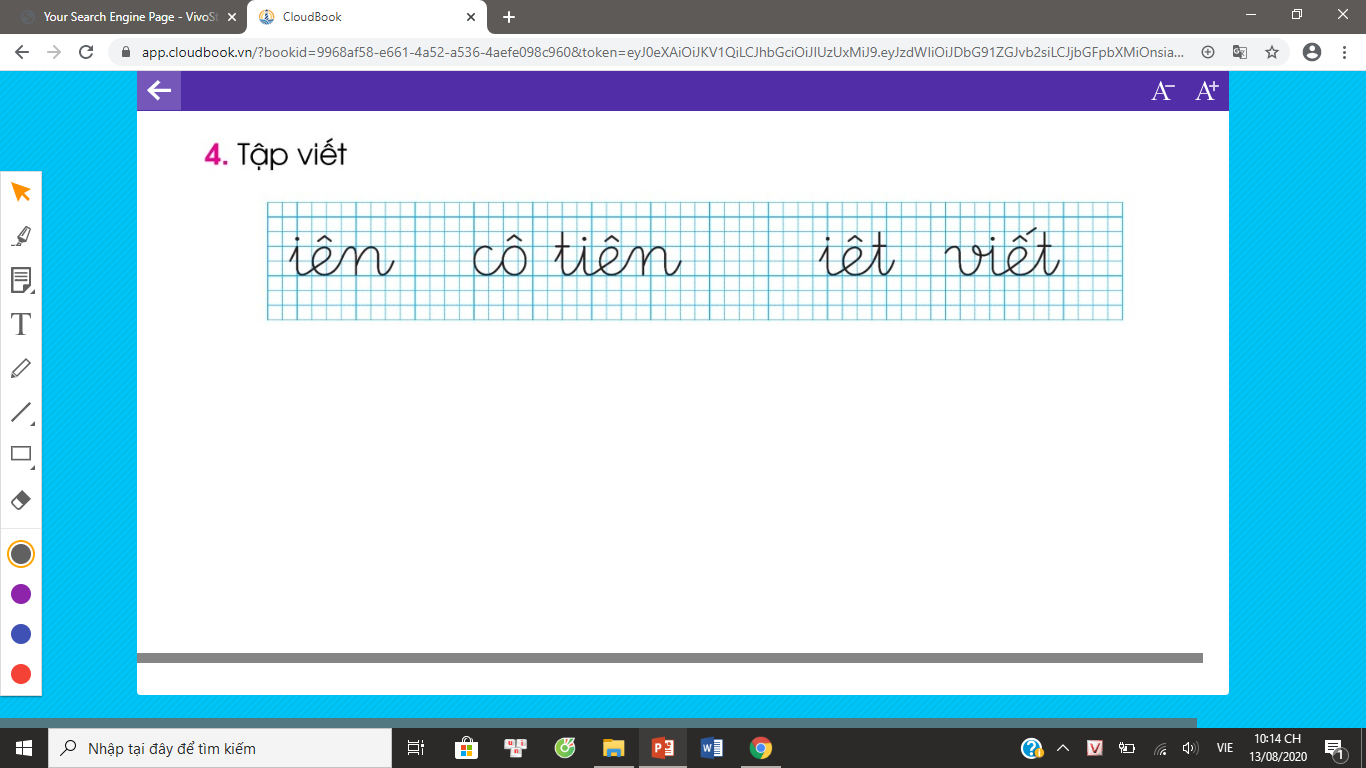